CILC 2021
A bidirectional association analysis of Mandarin aspectual forms and European tenses in a parallel translation corpus
Chou Mo, Bert Le Bruyn, Martijn van der Klis & Henriëtte de Swart
UiL OTS,  The Netherlands 
Apr. 2021
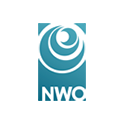 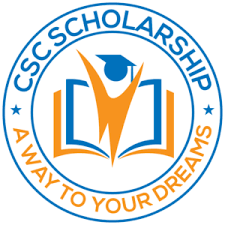 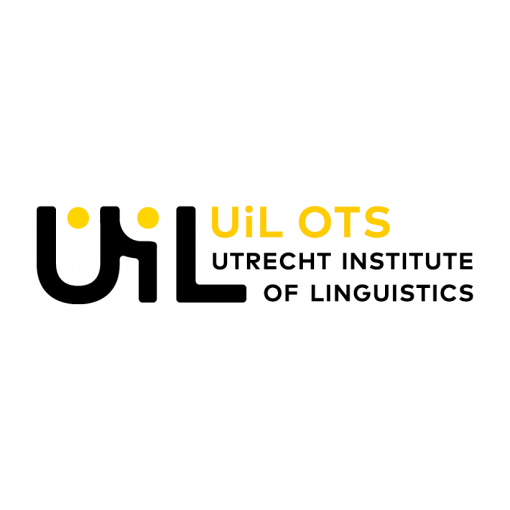 Roadmap
Caveats of theory-driven cross-linguistic studies on Mandarin aspect
‘Parallel translation corpus + Statistics’ helps! 
Introduction to my comparative study between Mandarin aspectual forms 
and tense forms in European languages
 Bidirectional association measure NPMI 
Result interpretation(What’s confirmed? What’s challenged?) & zoom into challenges
Linguistic & methodological conclusions
Caveats of theory-driven cross-linguistic studies on Mandarin aspect
Inherent limit of theoretical concepts:
   law of the instrument 
Debates on Mandarin aspectual morphemes:
   e.g. post-verbal le: perfective or perfect marker?
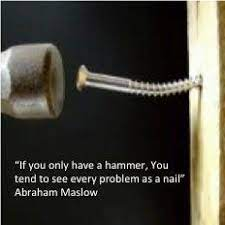 (1)a. Ta   chi-le    yi-ge  pinguo.       [perfective]
         He  eat-LE   one-CL. apple
        ‘He ate an apple.’ 
     b. Ta   duan-le         tui.                     [perfect]
         He  break-LE       leg
         ‘He has broken his leg.’
Caveats of theory-driven cross-linguistic studies on Mandarin aspect
Unidirectional, carefully selected data
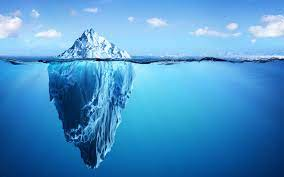 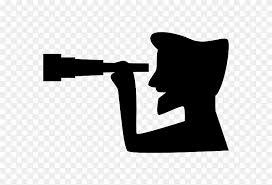 What we see
What we miss
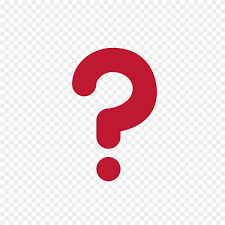 Shift to parallel translation corpus study
Equal status for all languages, good for bidirectional studies  
More data. Some are hard to be conceived from armchair studies.
A multi-lingual parallel translation corpus of Camus’ novel L’Étranger 
  (corpus created by the ‘Time in Translation’ project)



 
     Henriëtte    Bert   Martijn    Chou     Jianan          Jos           Martín
     http://time-in-translation.hum.uu.nl/
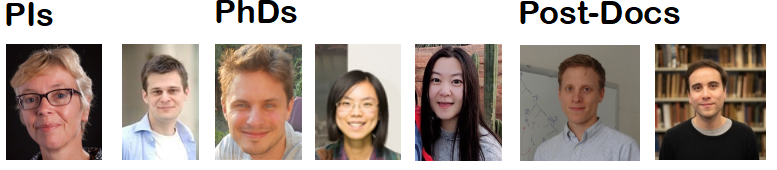 Camus parallel translation corpus
Select 4 EU languages: French, Spanish, German, English 
                                (2 Romance languages + 2 Germanic languages)
Extend to Mandarin translation
Explore the semantics of Mandarin aspectual forms by comparing them with European tense forms
Annotate the tense/aspectual forms which mark verbs
Theory-neutral: annotation purely based on forms, without applying any semantic theory
Camus parallel translation corpus
Source French contexts and target translation contexts are aligned.
509 French source contexts in the first three chapters, and their translations in the other 4 languages 
2545 (509*5) tense/aspectual forms were investigated.
(2)   a. Il lui fallait une garde.                                      [French: imparfait ]                                                  
                            b. She needed a nurse.                                     [English: simple past]                            
                            c. Necesitaba una enfermera.        [Spanish: pretérito imperfecto]
                            d. Sie brauchte Pflege .                                     [German:Präteritum]
                            e. Ta  xuyao  you   ren   zhaoliao.         [Mandarin: unmarked verb]
                                 She  need     have  people  take care
Abstraction over tense meanings
(3)  a. J’ai fumé deux cigarettes.                              [French: passé composé ]                                                  
                           b. I smoked a couple of cigarettes.                          [English: simple past]                            
                           c. Fumé dos cigarrillos.                               [Spanish: pretérito indefinido]
                           d. Ich habe zwei Zigaretten geraucht.                             [German:Perfekt]
                           e. Wo  chou-LE  liang-zhi yan.                           [Mandarin: post-verbal le]
                                I     smoke-LE     two-CL. cigarette
Particular European tenses often co-occur, suggesting cross-linguistic semantic steadiness, for which we assigned abstract tense labels.
e.g.  <passé composé, pretérito indefinido, Perfekt, simple past> 
         → past perfective
Abstraction over tense meanings
We focus on the 5 most frequent tense combinations (376 contexts).
Abstract tenses are based on forms (not theories).
Zoom into Mandarin aspectual forms
Look for Mandarin aspectual forms co-occurring with the top 5 combinations
Morphemes highlighted by theory-driven studies & ‘undersea forms’ (∅& RVCs)
NPMI
Normalized pointwise mutual information (Bouma 2009)
Why NPMI? Bidirectional association measure. Core idea: raw co. freq./expected co.freq.



Extensively used in collocation studies: measure lexical association between words, e.g.  study ‘Adj+Noun’: 
                           ‘much family’, ‘nice family’, and ‘nuclear family’ 
      -1< NPMI (much; family) < 0 < NPMI(nice; family) < NPMI(nuclear; family) < 1
               Infelicitous Combination ↔ Free Combination ↔ Frozen Expression
-1                                                0                                                  1
perfect negative association      no association              perfect positive association 
 (never co-occur)                       (randomly co-occur)              (always co-occur)
NPMI
NPMI as measure for semantic association
From monolingual collocation to multilingual tense/aspectual form co-occurrences  
Semantic interpretation of NPMI for tense/aspectual form co-occurrences
Semantically disassociated     Semantically  associated 
                     (‘semantically irrelevance’)     (‘semantically similar’)
                                                                          cross-linguistic comparative forms                                                                                                         
                 
            
           (never co-occur)                 (randomly co-occur)                    (always co-occur)
-1                                                0                                                  1
Association strength (NPMI scores) between abstract tenses and aspectual forms
√
√
√
?
Result interpretation
Support conclusions drawn by theory-driven studies: 
(i) guo is a perfect marker; 
(ii) zai and zhe are imperfective markers

Surprisingly, post-verbal le, only shows a weak positive association with the past perfective (0.1) and no association with present perfect (0).

Data inflation: only 1 example of post-verbal le co-occurs with present perfect (ignored).
Zoom into past perfective contexts
Weak association is due to the competition between post-verbal le,   
    RVCs, and unmarked verbs.
A fine-grained investigation of the competition is needed.
Aspectual devices in unmarked contexts
Type 1: Endpoint markers (e.g. goal arguments)
(4) a. Quand je suis parti , ils m’ont accompagné la porte.         [French]
      b. Wo  zou     de  shihou,      tamen   yizhi                            [Mandarin]
           I       leave  DE  moment   they      all the way 

          song              wo     dao   menkou.
          accompany  I          to      doorway

    ‘When I left , they came to the door with me.’
Aspectual devices in unmarked contexts
Type 2: Result of saying following communication verbs (e.g. shuo ‘say’, 
               huida ‘answer’)
(5) a. J’ai dit : « Oui. »                  [French]
      b. Wo   shuo:  “dui”           [Mandarin]
           I        say       right

           ‘I said , “Yes”.’
Aspectual devices in unmarked contexts
Type 3: Dynamic aspectual marking
(6) a. J’ai pris le tram pour aller à l’établissement de bains du port.    [French]       
      b.Wo  cheng  che    qu haibin   yuchang.                                         [Mandarin]
          I       take     tram  go shore    bathing spot

         ‘I caught the tram going to the bathing station at the port.’
Resultative verb compounds (RVCs)
(7) a. Il a sorti du boudin, il l’a fait cuire à la poêle.          [French]
      b.Ta  [...] zai guo-li    zhu     shu    xiangchang.         [Mandarin]
          He        at  pan-in   boil    ripe    sausages 

         ‘He boiled the sausages well in the pan.’
Resultative verb compounds (RVCs)
(8) a. Il a cacheté la lettre.                  [French] 
      b. Ta  feng  shang    xin.            [Mandarin]  
           He close ascend  envelope

          ‘He closed the envelope.’
Theories jump in
Formal semantic analyses are needed for RVCs and unmarked forms. Grammaticalized morphemes also need re-analyses based on the statistical results.
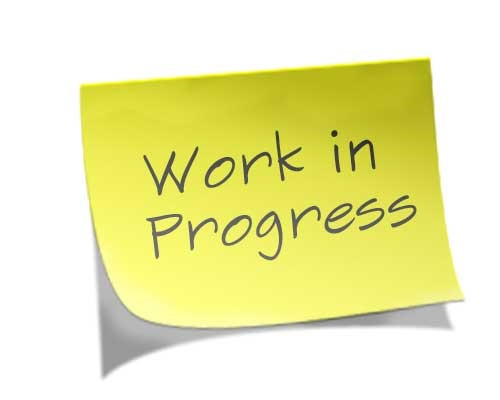 Conclusions
Linguistically 
Mandarin aspectual marking is not limited to the grammaticalized morphemes 
highlighted by theory-driven studies but relies on multiple methods.
                             
                             Grammaticalized morphemes
                             Resultative Verb Compounds (RVCs)
                             Endpoint markers (e.g. goal arguments)
                             Result of saying
                             Dynamic aspectual marking
From verbal domain
to across clauses/
    sentences
Conclusions
Methodologically: start from corpus, end in theory.
Step 1. Theory-neutral method in parallel translation corpus: 
broader perspective of linguistic facts (form-based)
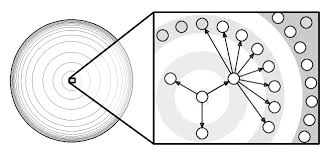 Step 2.
Bidirectional association study:
how forms are
cross-linguistically related,
find out imporant relations
Step 3. Theoretical studies: 
zoom into imporant relations and accurately model meaning-form relations
Selected references
Bouma, G. (2009). NPMI in collocation extraction. Proceedings of GSCL, 31-40. 
Klein, W., Li P., and Hendriks, H. (2000), Aspect and assertion in Mandarin Chinese. Natural Language and Linguistic Theory, 18: 723-770. 
Lin, J.W. (2006). Time in a Language Without Tense: The Case of Chinese. Journal of Semantics, 23, 1-53. 
Van der Klis, M., Le Bruyn, B., and de Swart, H. (2020). A multilingual corpus study of the competition between PAST and PERFECT in narrative discourse. Submitted.
Xiao, R. and McEnery, R. (2004), Aspect In Mandarin Chinese: A Corpus-based Study. Amsterdam/Philadelphia: John Benjamins Publishing Company.
Thank you for your attention!
http://time-in-translation.hum.uu.nl/
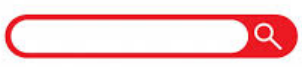 Time in Translation
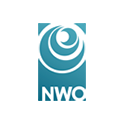 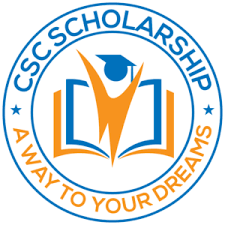 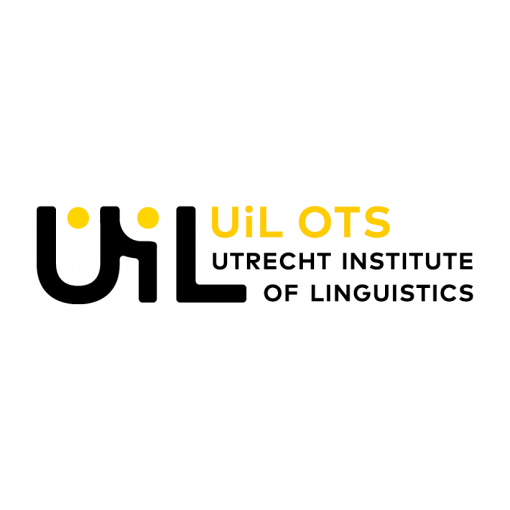